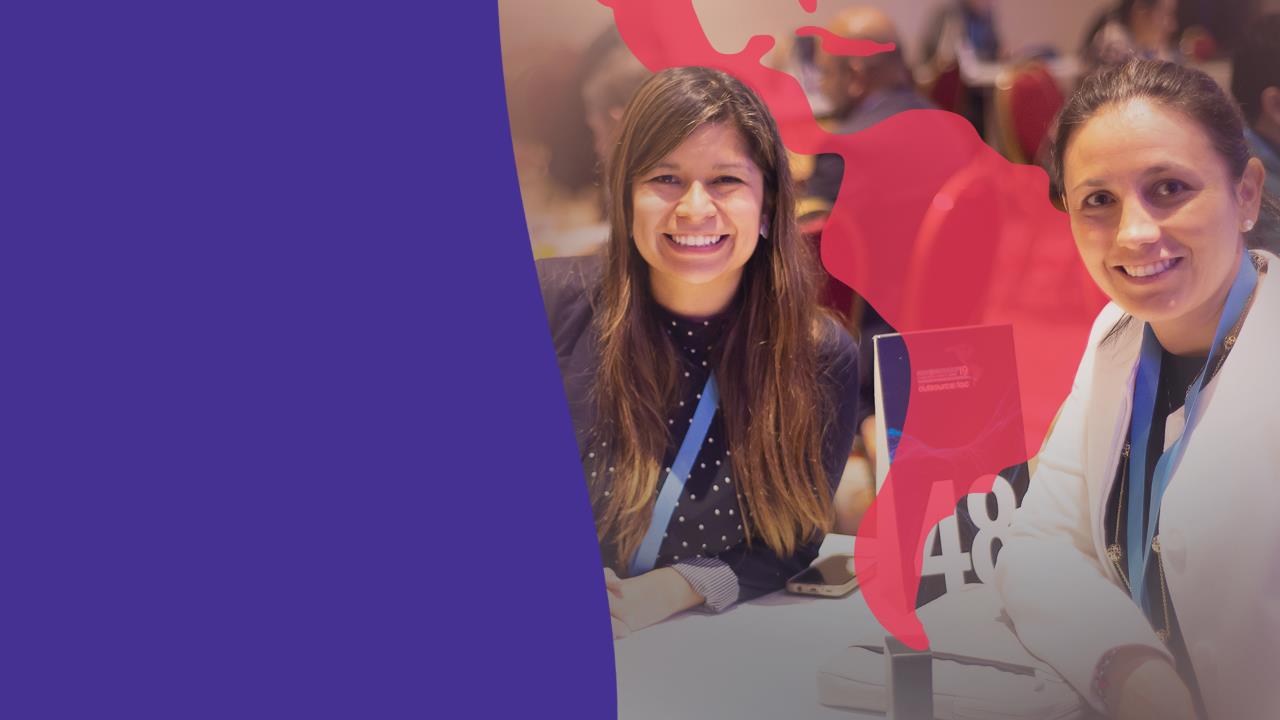 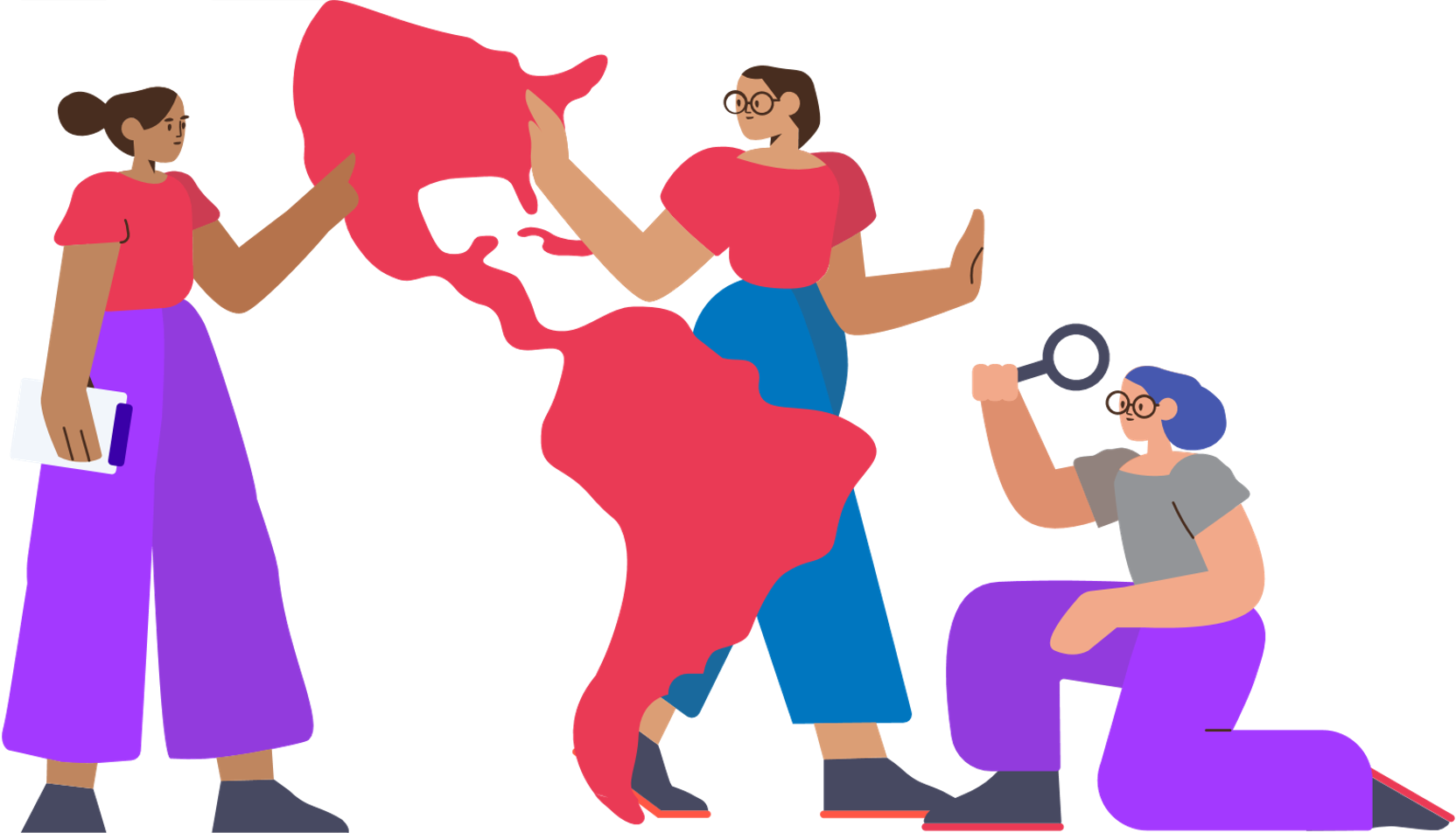 CHALLENGE
Creciendo juntas
En las américas
Challenge de TRansformación Digital para la Internacionalización
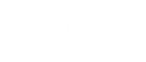 RETO GRUPAL “CUSTOMER JOURNEY”
En la siguiente tabla escriban los nombres y correo electrónico de las integrantes del grupo.
Esta información será utilizada para cargar la calificación del reto a la Academia ConnectAmericas, por lo que es muy importante que ingresen los datos tal como están en la Academia.
INSTRUCCIONES
Para este primer reto grupal deberán desarrollar un customer journey para el negocio de una (1) de las participantes del grupo. 
Se recomienda aplicar la dinámica de consultoría expuesta a continuación:
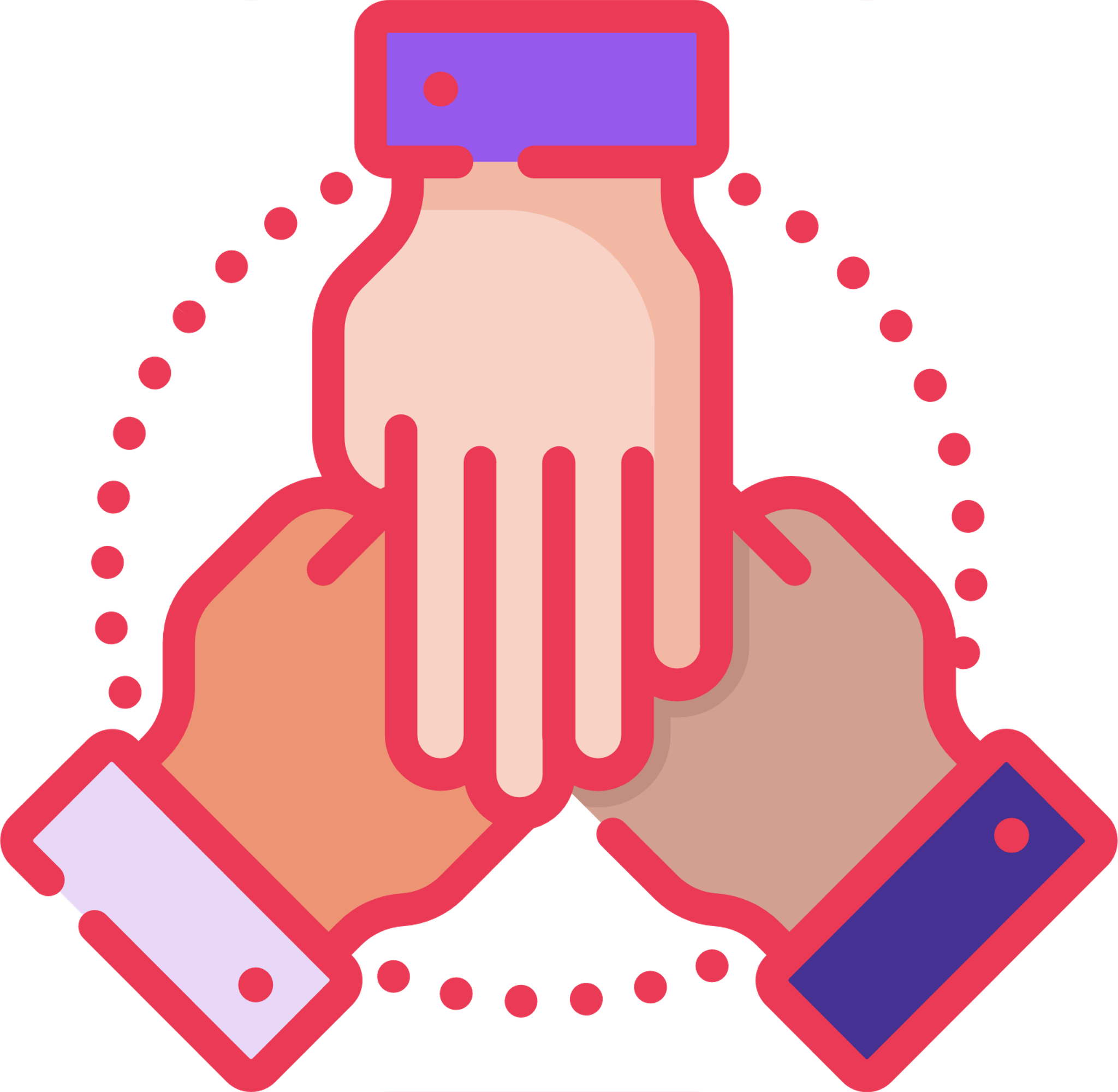 La participante sujeto de la consultoría podrá involucrar más personas de su empresa en la construcción del customer journey.
El formato de entrega es libre. Pueden desarrollar el customer journey en una herramienta digital o incluso de manera manual utilizando post – its. ¡Este es un ejercicio creativo, no se limiten!
INSTRUCCIONES
Para este reto deben presentar un customer journey y la caracterización de la persona asociada. En las páginas siguientes se encuentra la plantilla de persona y de customer journey. 
Si bien no es necesario utilizar estas plantillas, se espera que se incluya toda la información requerida, independientemente del formato utilizado.
	La información minima requerida se encuentra marcada con una flecha blanca  

Algunas herramientas digitales que les pueden ayudar a construir el customer journey son:
Lucidchart
Mural
Miro
Sketch
Adobe XD
Figma
Les recomendamos escoger cualquier herramienta con la que se sientan cómodas.
No pierdan mucho tiempo aprendiendo a usar herramientas muy complejas. 
Antes de empezar, consulten las restricciones de cada herramienta (algunas podrían requerir pagos para ciertas funcionalidades)
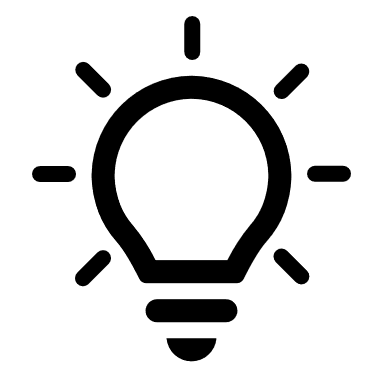 PLANTILLA PERSONA
Nombre
FOTO
v
Background
Metas
“Frase característica”
Motivaciones
Datos demográficos
v
Frustraciones
v
PLANTILLA CUSTOMER JOURNEY
FASES
Descritas por el cliente
NECESIDADES
Del cliente en cada momento de las fases
ACTIVIDADES
Del cliente para satisfacer necesidad
CANALES, PUNTOS DE CONTACTO
EXPECTATIVA
Del cliente en cada una de las fases
EXPERIENCIA
Percepción del cliente positiva, negativa o neutra
EXPERIENCIA MEMORABLE
Experiencia perfecta
OPORTUNIDADES DE MEJORA
Derivadas del análisis
INSTRUCCIONES
Fecha de entrega: Lunes 18 de abril
Una de las integrantes del grupo deberá subir el archivo a la Academia ConnectAmericas en la siguiente ruta: Academia ConnectAmericas – Tema 2 Experiencia de usuario – Clase 3 Transformación – Reto grupal
Pueden cargar archivos en formato PDF, Powerpoint, Word, Excel, Imagenes (PNG,JPG), entre otros. 
Si desarrollan el ejercicio en una herramienta online pueden cargar el documento con el link asociado. Asegurense de que estos links sean públicos, es decir, que puedan ser visualizados por personas fuera de su organización.
Asegurense que el archivo sea legible pues solo se podrá subir a la Academia una vez.
RECOMENDACIONES FINALES
Recuerden que tanto la persona como el customer journey deben estar basados en DATOS REALES, este es el valor del ejercicio.
Unicamente usen personas ficticias cuando se trate de un customer journey para un product o servicio nuevo.
B
Definan claramente en qué punto inicia y en qué punto termina su customer journey. 
Si ya tienen un problema identificado, realicen el ejercicio acotado a este y esfuércense por ser lo mas detalladas posible.
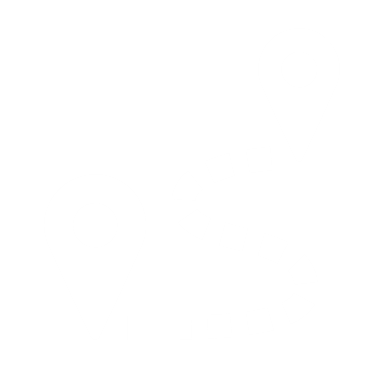 A
¡Saquen provecho de sus equipos! Tener diferentes perspectivas de modelo de negocio, tipo de clientes, sector, etc., puede ser muy beneficioso para enriquecer el customer journey al encontrar dolores que antes no habían visualizado e incluso posibles soluciones.